WELCOME! Community Action Advisory Board Meeting
This meeting is being recorded.
Please identify yourself when talking so we can capture accurate minutes. 
“Chat” function is not available due to public disclosure rules.
Closed Captioning now available
Turn on Webex Assistant and follow the prompts to turn on closed captioning
Lock participant videos in Webex 
Lock up to 6 participants to see them regardless of who is speaking
Each person can customize their own set of pinned participants
Hover over the thumbnail location you want to lock a participant to
Click on More       and select Lock a participant to this location
Select the participant from the list you want to lock in that position
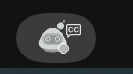 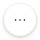 Community Action Advisory Board
5/7/2025
1
Approval of Mar and Apr 2025 Minutes
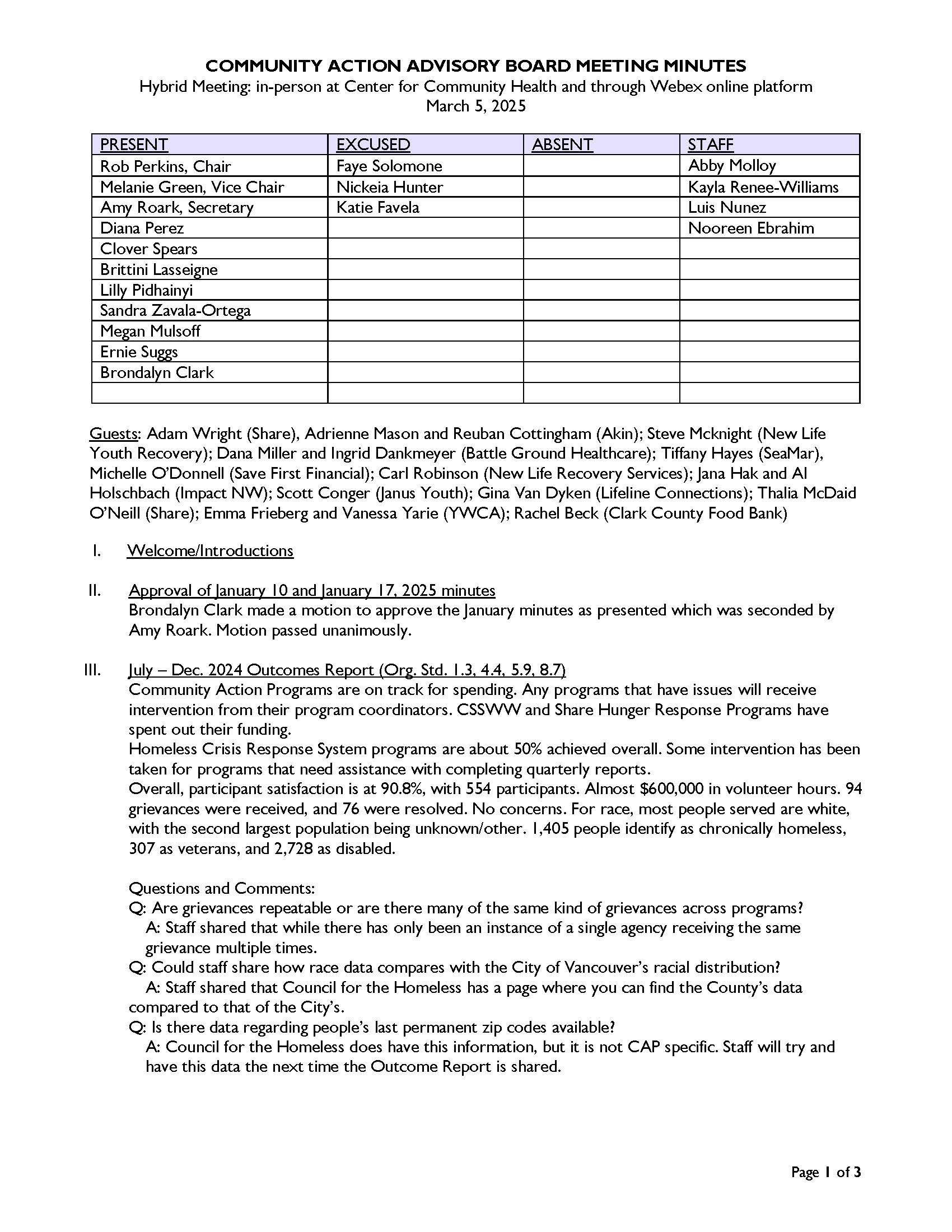 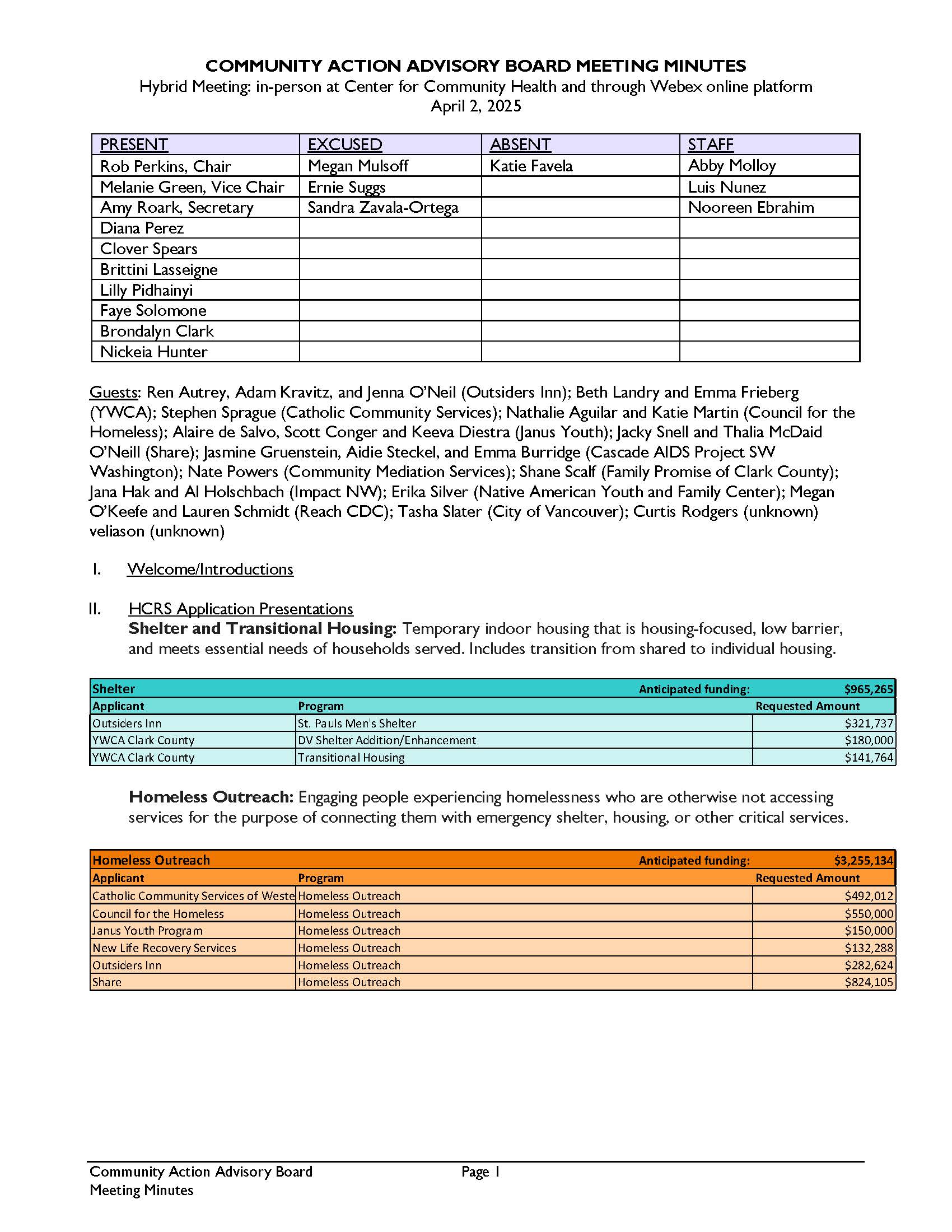 Community Action Advisory Board
5/7/2025
2
CAP and HCRS Funding Recommendations
Community Action Advisory Board
5/7/2025
3
CAP Funding Recommendations (action)
Community Action Advisory Board
5/7/2025
4
HCRS Funding Recommendations (action)
Community Action Advisory Board
5/7/2025
5
HCRS Funding Recommendations (action)
Community Action Advisory Board
5/7/2025
6
HCRS Funding Recommendations (action)
Community Action Advisory Board
5/7/2025
7
CAP and HCRS RFA Next Steps
CAAB recommendations must be approved by County Council
Staff report will be drafted and sent to Council
Staff will inform the board when the Council meeting for the approval of the recommendations is determined
Staff will draft contracts to begin July 1
Staff will create quarterly reports to monitor program activity
Staff will create a monitoring plan to verify programs are meeting contract requirements
Community Action Advisory Board
5/7/2025
8
RFA Reflection
What were the biggest challenges during this scoring process?
What did you think went well during this scoring process?
What would you recommend doing differently next time?
Community Action Advisory Board
5/7/2025
9
Finance Reports (information)
July – December 2024 All Funding Finance Report 
Rhonda Hills, Alissa Page
PDFs of the reports will be sent in the follow-up email
Separate expense and revenue reports
Community Action Advisory Board
5/7/2025
10
Finance Reports: Funding Expended by Fund Source
Distribution of funding expended by fund source July – December 2024.
Community Action Advisory Board
5/7/2025
11
Finance Reports: Funding Expended by Service Type
Distribution of funding expended by type of service provided July – December 2024.
Community Action Advisory Board
5/7/2025
12
Finance Reports: Funding Expended by Service Type
Distribution of funding by type of service provided. Compares regular and COVID funds expended July – December 2024.
Community Action Advisory Board
5/7/2025
13
Finance Reports: Revenue Fund Sources
Comparison of fund sources received between state, local and federal awards. Allocation timelines vary.
Community Action Advisory Board
5/7/2025
14
Finance Reports: Revenue Fund Categories
Comparison of funds received between allocation types. Allocation timelines vary.
Community Action Advisory Board
5/7/2025
15
Finance Reports: Clark County Annual Audit
Clark County undergoes an annual audit for all funding. 
Results are posted online at  http://portal.sao.wa.gov/reportsearch
Most recent audit report was issued 9/05/2024 for the period January 1, 2023 through December 31, 2023
No findings were identified, including for funds overseen by Community Services
Community Action Advisory Board
5/7/2025
16
Task Force Updates
Legislative Advocacy Task Force
Brittini Lasseigne
Community Needs Assessment Task Force
Abby Molloy
Community Action Advisory Board
5/7/2025
17
[Speaker Notes: CNA: English, Spanish and Russian versions on website. Still waiting on other translations

Policy:]
City of Vancouver Affordable Housing and Homelessness Update
Samantha Whitley
Community Action Advisory Board
5/7/2025
18
Housing Team Updates
Rental Habitability
AHF Awards
Federal Awards
Samantha Whitley, Housing Programs Manager  Economic Prosperity & Housing
Community Action Advisory Board
5/7/2025
Rental  Registration
Online Rental Registration
Annual Fee
Tenant Relocation  Assistance
Outreach & Education

Registration to start 2026
Inspections to start 2027

Council to review May or June
Community Action Advisory Board
5/7/2025
2025 AHF
Recommendations
6 applications received
$28.5M requested
5 applications  recommended
Community Action Advisory Board
5/7/2025
AHF Rental Unit Production and Preservation
Community Action Advisory Board
5/7/2025
Recommended  HUD Funding
Rental Assistance $468,500
Janus Youth Programs
Share

Capacity Building $255,000
Community Foundation

Supportive Services $710,000
Council for the Homeless
Housing Connector
Thrive 2 Survive
Community Action Advisory Board
5/7/2025
Recommended  HUD Funding
Business Assistance $309,000
Fourth Plain Forward
Hispanic Metropolitan Chamber
Microenterprise Services of Oregon

Public Service $215,800
Community Mediation Services
Council for the Homeless
Friends of the Children
Community Action Advisory Board
5/7/2025
May is Community Action Month!
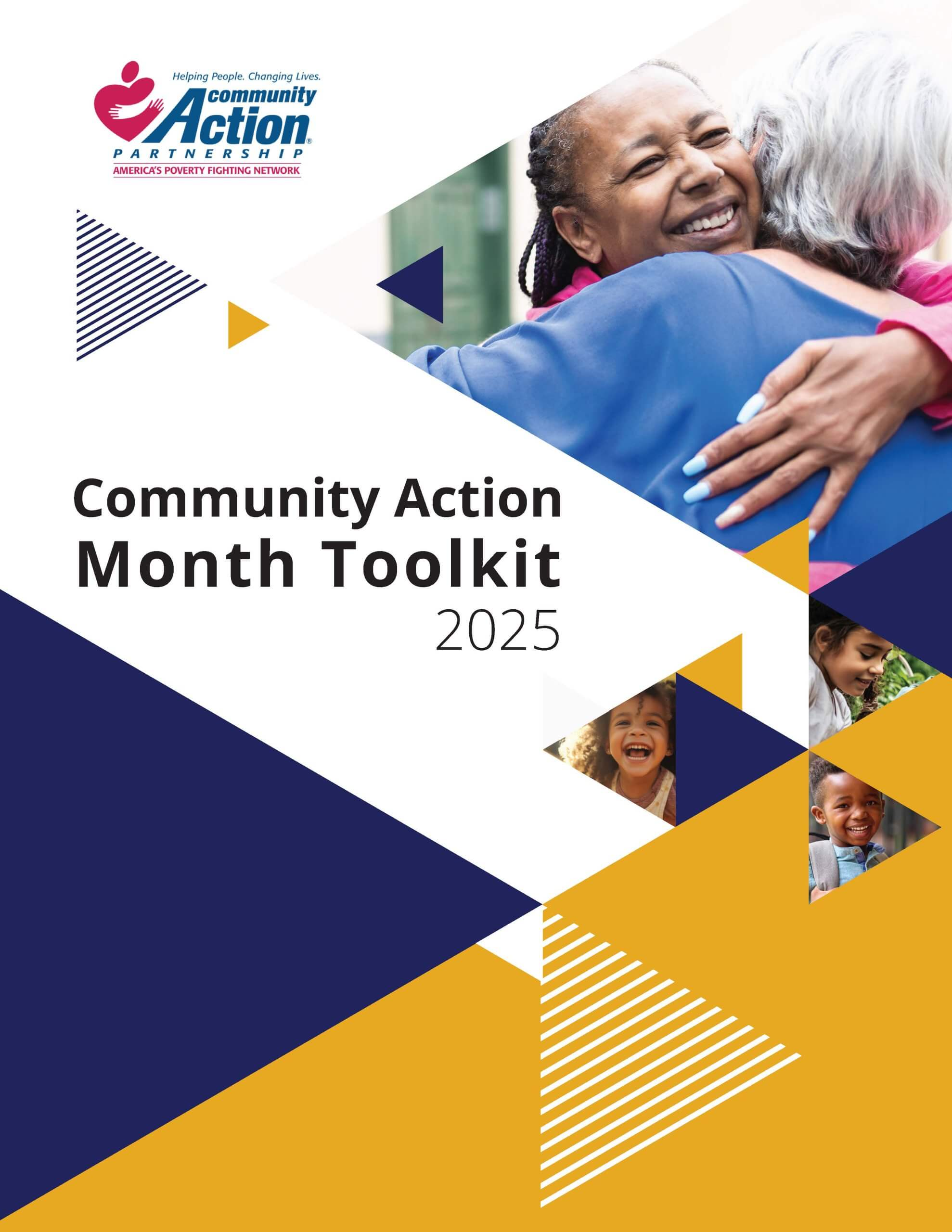 Link to toolkit: https://communityactionpartnership.com/cam-2025/

Link to webinar: https://www.youtube.com/watch?v=p5cSRg6H_N4
Community Action Advisory Board
5/7/2025
25
[Speaker Notes: Every year, NCAP releases a community action month toolkit to support outreach and promotion efforts for the month of May. The toolkit was sent out and is linked here. This year, they also released a webinar about community action month and how to navigate and use the toolkit. It is also linked here and will be included in the follow up email if you would like to watch it. These are more for agencies to promote their work and the accomplishments of community action, but may be interesting and useful for you as well. There are some talking points about the importance and impact of this funding, which is under serious threat by the federal government. These talking points could be useful if you are planning on doing any advocacy around preserving this funding.]
Open Public Forum and Other Business
Open Public Forum (up to 3 minutes)
Other Business
Adjourn


SAVE THE DATE
Next Equity Training: Wednesday, June 4, 9-11 am
Next Regular Meeting: Wednesday, July 2, 9-11 am
Community Action Advisory Board
5/7/2025
26